Encuesta de presupuesto Abierto (OBS) 2015
Hallazgos internacionales y nacionales
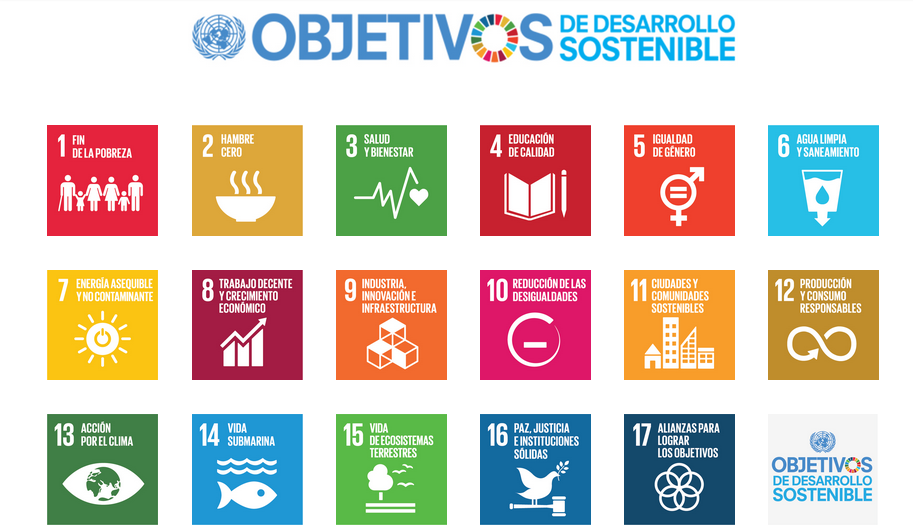 ¿Qué es la OBS?
La Encuesta de Presupuesto Abierto es la única medición independiente y comparativa de la transparencia, la participación y la vigilancia presupuestaria .

La Encuesta no es un sondeo de opinión ni una medición de percepciones, se basa en una metodología rigurosa y objetiva que está sujeta a revisión independiente.
Metodología
Estructura temática
Transparencia Presupuestaria
Participación
Vigilancia
109 preguntas / indicadores
Índice de Presupuesto Abierto (OBI)
16 preguntas / indicadores
Oportunidades para la participación de la ciudadanía
15 preguntas / indicadores
Fortaleza del Poder Legislativo y la Contraloría (auditores)
[Speaker Notes: ffhdfhg]
Indicadores/Preguntas basados en criterios de organizaciones multilaterales 

Código de Buenas Prácticas de Transparencia Fiscal del Fondo Monetario Internacional (FMI), 
Mejores prácticas para la transparencia presupuestaria de la Organización para la Cooperación y el Desarrollo Económico (OECD) y,
Declaración de Lima sobre los preceptos de auditoría de la Organización Internacional de Instituciones Superiores de Auditoría (INTOSAI)
Índice de Presupuesto Abierto.Hallazgos globales
Índice de Presupuesto AbiertoOpen Budget Index (OBI)
Documento Preliminar
Propuesta del ejecutivo
Presupuesto aprobado
Presupuesto ciudadano
Informes entregados durante el año
Revisión de mitad de año
Informe de Fin de Año
Informe de Auditoría
Caracterización de los países
Entre 2012 y 2015, se hicieron escasos progresos hacia una mayor transparencia.

Los problemas asociados con la falta de transparencia están intensificados por una participación pública inadecuada y vigilancia débil.

De los 102 países encuestados, solo cuatro tienen un desempeño adecuado en los tres pilares de la rendición de cuentas presupuestaria.
4 países
13 países
35 países
32 países
18 países
Nota: Adecuado se refiere a puntajes superiores a 60 en transparencia, participación y las dos mediciones que abarcan la vigilancia.
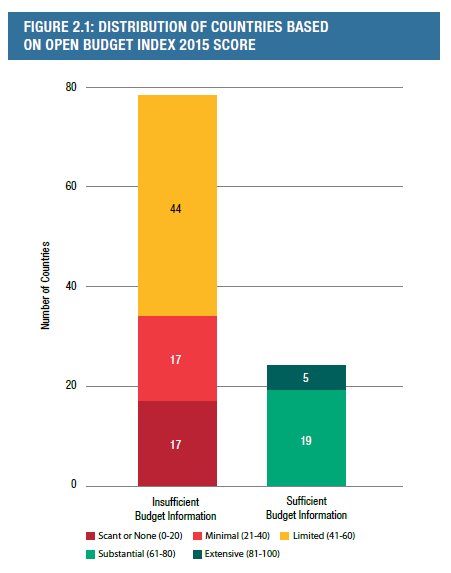 El puntaje promedio es 45 de 100. 

78 países tienen un puntaje de 60 o menos, lo que significa que proveen información insuficiente.

17 países tienen un puntaje de 20 o menos, lo que significa que proveen información escasa al público o no la proveen.
El progreso global modesto...
El puntaje promedio global en el Índice de Presupuesto Abierto aumentó de 43 a 46 en los 100 países para los cuales hay datos comparables. 

Los países han aumentado sus puntajes por un promedio de 10 puntos desde que se les encuestó por primera vez. 

Los mayores avances se produjeron en países que eran los menos transparentes.
Cambios significativos…

En Asia central, la República de Kirguistán, duplicó su puntaje, de 20 a 54.

En el norte de África, Túnez cuadriplicó su puntaje, de 11 a 42.

Los países de África francófona lograron avances considerables: el puntaje promedio entre los ocho países aumentó en más de 20 puntos.

En Latinoamérica, República Dominicana tuvo un gran salto pasando de 29 a 51 puntos
A pesar del progreso, el entusiasmo debe moderarse
El progreso se ha producido desde una base baja. 

Algunos países han retrocedido.

Doce países permanecieron en el nivel más bajo del Índice de Presupuesto Abierto cada vez que fueron encuestados. 

En muchos países, hay una volatilidad considerable en las prácticas de divulgación.
Índice de Presupuesto Abierto.Hallazgos nacionales
La participación pública en el proceso presupuestario
La mayoría de los países no provee oportunidades para la participación pública
El puntaje promedio para la participación es de solo 25 de 100.

82 países tienen un desempeño débil en ofrecerle al público oportunidades para participar.

Solo siete países brindan oportunidades adecuadas para la participación pública.
Participación pública en proceso presupuestario C.A
Instituciones de vigilancia
Por lo general, falta vigilancia formal
En más de la mitad de los países encuestados, las legislaturas carecen de acceso a investigadores independientes.

En un tercio de los países, las legislaturas no tienen suficiente tiempo para revisar el proyecto de presupuesto antes de su aprobación.

En la mayoría de los países, las entidades fiscalizadoras superiores tienen sistemas de aseguramiento de la calidad débiles o inexistentes.
Fortaleza de las instituciones de vigilancia. Poder Legislativo y Contraloría
RECOMENDACIONES NICARAGUA
Mejorar la transparencia
Es necesario priorizar las siguientes acciones:

Publicar un Documento preliminar. 
Elaborar y publicar un Presupuesto ciudadano y una Revisión de mitad de año. 
Aumentar la exhaustividad del Proyecto de presupuesto del ejecutivo 
Presentar mayor información sobre el volumen total de deudas e intereses para el año presupuestario y sobre proyecciones macroeconómicas.
Aumentar la exhaustividad del Proyecto de presupuesto del ejecutivo 
los pasivos contingentes 
Calcular e incluir el gasto tributario

Incluir en el Informe de Fin de año:
Mayor información sobre la ejecución de los programas de las diferentes instituciones estatales
Mayor información sobre las metas alcanzadas para cada institución.
Mejorar la participación
Establecer mecanismos creíbles y eficaces, por ejemplo:  audiencias públicas, encuestas, grupos de discusión. 

Llevar a cabo audiencias públicas legislativas sobre los presupuestos de ministerios, departamentos y agencias específicas y sobre los informes de auditorías.

Brindar comentarios detallados sobre cómo la entidad fiscalizadora superior ha usado la participación del público.
Mejorar la vigilancia
Garantizar que la legislatura lleve a cabo un mejor debate previo a la aprobación del presupuesto.

Que la legislatura revise los informes de auditoría.

Garantizar que la entidad fiscalizadora superior tenga fondos adecuados para llevar a cabo sus obligaciones.
Encuesta de presupuesto Abierto (OBS) 2015
Para mayor información, visitar:
http://survey.internationalbudget.org/